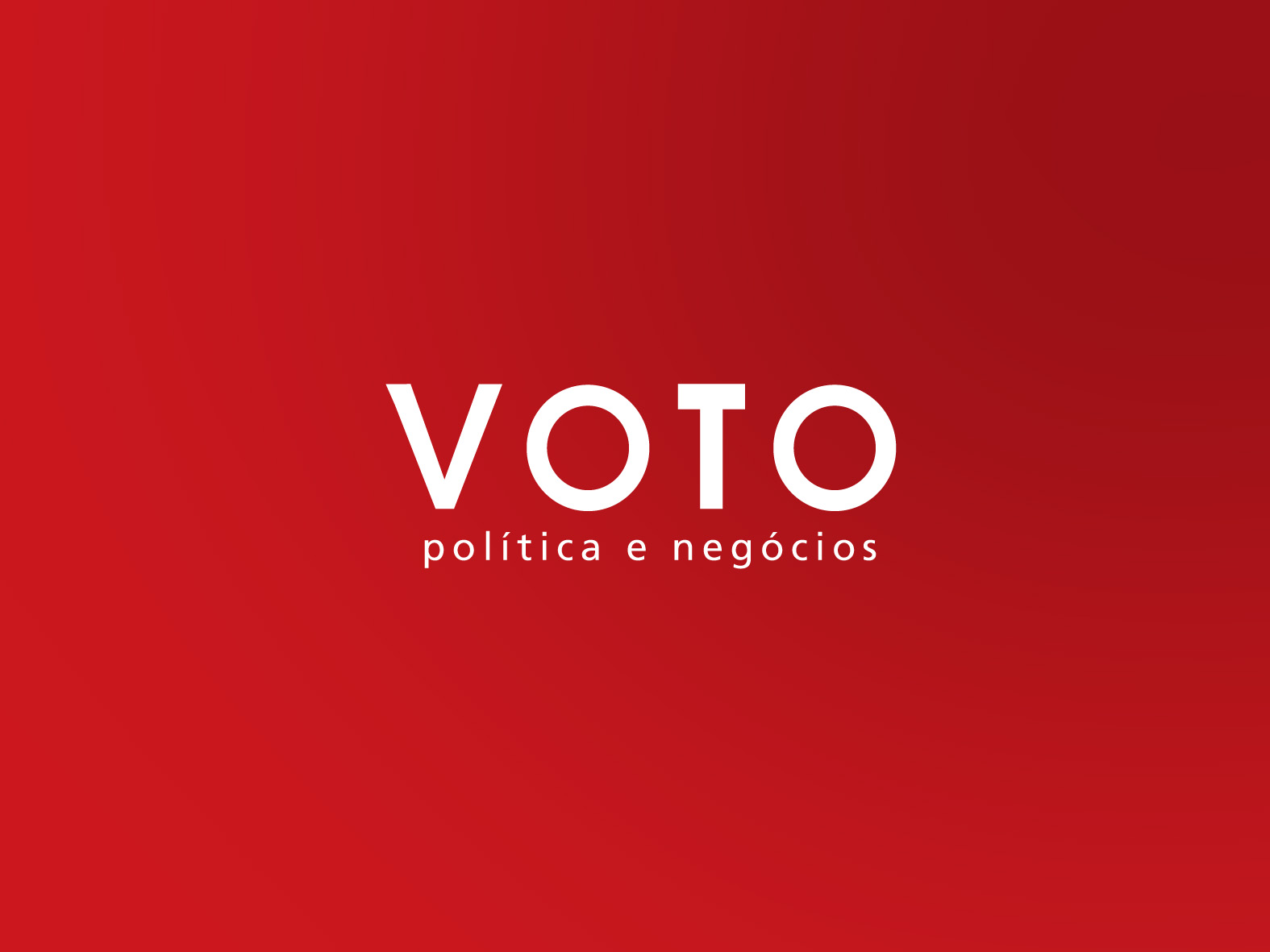 Brasil de Idéias
Um Encontro de Líderes Pelo Futuro do País
GERSON DE MELLO ALMADA
Direto Executivo da ENGEVIX
Diretor ABEMI
Conselho ABEQ
26/08/2010
INSTITUTO VOTO DE ESTUDOS POLÍTICOS
UMA VISÃO DA INDÚSTRIA DA CONSTRUÇÃO

TEMÁTICA PROPOSTA

PIB vs CRESCIMENTO DA INDÚSTRIA DA CONSTRUÇÃO	

FATORES DE INFLUÊNCIA

MATRIZ DE CRESCIMENTO

PARA UM DESENVOLVIMENTO SUSTENTÁVEL
INSTITUTO VOTO DE ESTUDOS POLÍTICOS
TEMÁTICA PROPOSTA

No cenário de desenvolvimento econômico mundial dos últimos anos, o Brasil tem mantido resultados consistentes em vários setores e que indicam mais do que um momento positivo. No entanto, há falhas que precisam ser corrigidas e que demandam tempo e investimento para tornar o país auto-sustentável em setores fundamentais como o de infraestrutura e energia.
INSTITUTO VOTO DE ESTUDOS POLÍTICOS
PIB vs CRESCIMENTO  DA INDÚSTRIA DA
CONSTRUÇÃO

A indústria da construção está ligada diretamente ao PIB, 
e o seu crescimento é também a base  para o crescimento do
PIB de  forma sustentável.
INSTITUTO VOTO DE ESTUDOS POLÍTICOS
FATORES DE INFLUÊNCIA

Tecnologia

Mercado

Mão de Obra
Formação
Custos

Aspectos tributários

Financiamento

Internacionalização
INSTITUTO VOTO DE ESTUDOS POLÍTICOS
Áreas
MATRIZ DE CRESCIMNETO
Fatores
Bom
Normal
Fraco
INSTITUTO VOTO DE ESTUDOS POLÍTICOS
PARA UM DESENVOLVIMENTO  SUSTENTÁVEL

Tecnologia

Mão de Obra

Tributária

Financiamento

Internacionalização

Infraestrutura     Como os investimentos são prioritariamente
                               do Governo, ou PPP’s, tem-se que modificar
				  a lei de licitação e atuação dos TCU’s/TCE’s